Maximum and Minimum Degree Conditions For Embedding Trees
Guido Besomi, Matías Pavez-Signé, and Maya Stein
SIAM J. Discrete Math., 34(4), 2108–2123. (16 pages)
Presenters: 穆大有，王柏元
outline
Problem definition
Proposed conjecture
Sketch on its proof
	-> sharpness
	-> correctness
Conclusion
Problem definition
Subgraph containment problem:
B
A
A contains B
Problem definition
Subgraph containment problem:
B
A
A contains B
Problem definition
Subgraph containment problem:
contains
contains
Minimum degree?
Maximum degree?
contains
Set of all k edges trees
a class of graph
What constraint?
Problem definition
Ex:
contains
outline
Problem definition
Proposed conjecture
Sketch on its proof
	-> sharpness
	-> correctness
Proposed conjecture
Two conjectures
*
contains
**
contains
*F. Havet, B. Reed, M. Stein, and D. R. Wood, A variant of the Erd\H os--S\'os conjecture, J. Graph Theory, 94 (2020), pp. 131--158.
**G. Besomi, M. Pavez-Signe, and M. Stein, \' Degree conditions for embedding trees, SIAM J. Discrete Math., 33 (2019), pp. 1521--1555, https://doi.org/10.1137/18M1210861.
Proposed conjecture
Two conjectures
*
decrease
increase
**
*F. Havet, B. Reed, M. Stein, and D. R. Wood, A variant of the Erd\H os--S\'os conjecture, J. Graph Theory, 94 (2020), pp. 131--158.
**G. Besomi, M. Pavez-Signe, and M. Stein, \' Degree conditions for embedding trees, SIAM J. Discrete Math., 33 (2019), pp. 1521--1555, https://doi.org/10.1137/18M1210861.
Proposed conjecture
The proposed conjecture
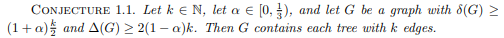 0
contains
…
outline
Problem definition
Proposed conjecture
Sketch on its proof
	-> sharpness
	-> correctness
Sketch on its proof
Correctness and Sharpness
Above this line, contains
correctness
Below this line, don’t contains
No matter how close
sharpness
Sketch on its proof
Sharpness
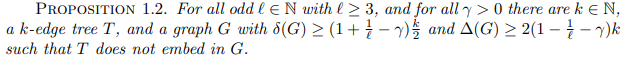 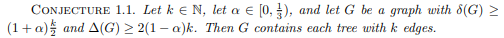 Sketch on its proof
Sharpness
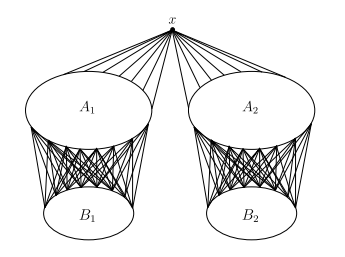 Construct a graph that follows proposition 1.2
Then construct a tree that can’t fit into it.
Sketch on its proof
Correctness
Conjecture 1.1
An approximate version
Theorem  1.3
An weaken version excludes extremal case
Together with 1.4 proves 1.3
The case of 
extremal graph
And Lemma 5.4
Theorem  1.4
proves
Lemma  4.2
from
from
G. Besomi, M. Pavez-Signe, and M. Stein, \' Degree conditions for embedding trees, SIAM J. Discrete Math., 33 (2019), pp. 1521--1555, https://doi.org/10.1137/18M1210861.
Sketch on its proof
Correctness
Conjecture 1.1
An approximate version
Theorem  1.3
An weaken version excludes extremal case
Together with 1.4 proves 1.3
The case of 
extremal graph
And Lemma 5.4
Theorem  1.4
proves
Lemma  4.2
from
from
G. Besomi, M. Pavez-Signe, and M. Stein, \' Degree conditions for embedding trees, SIAM J. Discrete Math., 33 (2019), pp. 1521--1555, https://doi.org/10.1137/18M1210861.
Sketch on its proof
Correctness
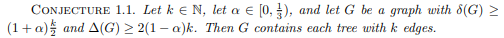 Each tree with k edges
None
vs
vs
vs
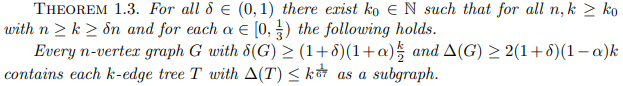 Sketch on its proof
Correctness
Conjecture 1.1
An approximate version
Theorem  1.3
An weaken version excludes extremal case
Together with 1.4 proves 1.3
The case of 
extremal graph
And Lemma 5.4
Theorem  1.4
proves
Lemma  4.2
from
from
G. Besomi, M. Pavez-Signe, and M. Stein, \' Degree conditions for embedding trees, SIAM J. Discrete Math., 33 (2019), pp. 1521--1555, https://doi.org/10.1137/18M1210861.
Sketch on its proof
Correctness
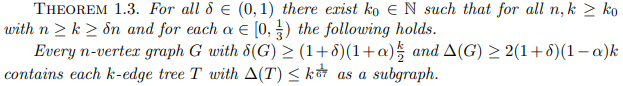 vs
vs
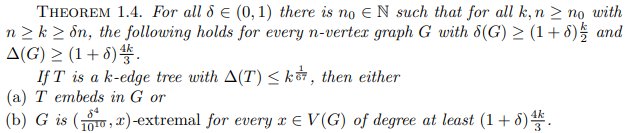 Sketch on its proof
Correctness
Conjecture 1.1
An approximate version
Theorem  1.3
An weaken version excludes extremal case
Together with 1.4 proves 1.3
The case of 
extremal graph
And Lemma 5.4
Theorem  1.4
proves
Lemma  4.2
from
from
G. Besomi, M. Pavez-Signe, and M. Stein, \' Degree conditions for embedding trees, SIAM J. Discrete Math., 33 (2019), pp. 1521--1555, https://doi.org/10.1137/18M1210861.
Sketch on its proof
Correctness
Sketch on its proof
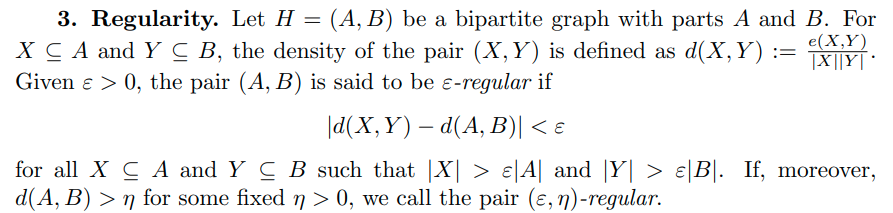 …
…
…
…
Sketch on its proof
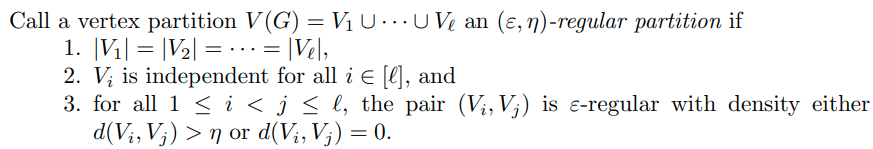 Sketch on its proof
Sketch on its proof
Sketch on its proof
Correctness
Conjecture 1.1
An approximate version
Theorem  1.3
An weaken version excludes extremal case
Together with 1.4 proves 1.3
The case of 
extremal graph
And Lemma 5.4
Theorem  1.4
proves
Lemma  4.2
from
from
G. Besomi, M. Pavez-Signe, and M. Stein, \' Degree conditions for embedding trees, SIAM J. Discrete Math., 33 (2019), pp. 1521--1555, https://doi.org/10.1137/18M1210861.
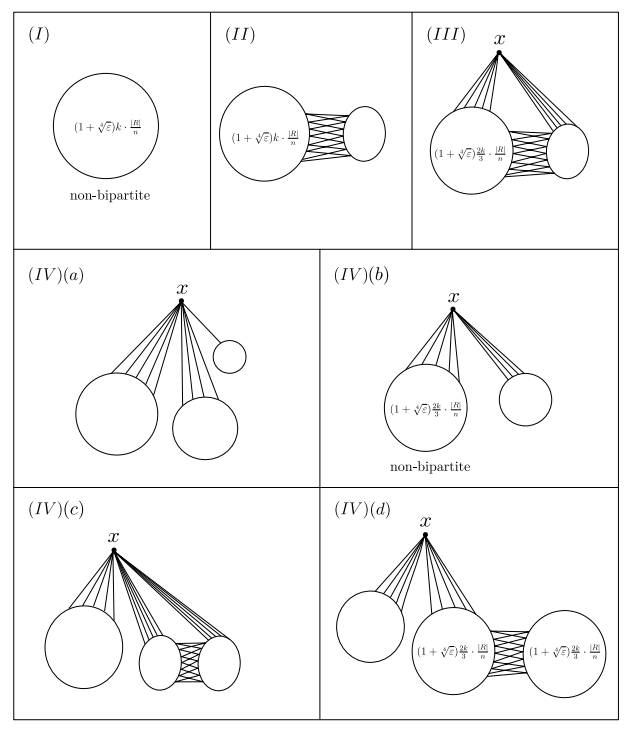 Sketch on its proof
Correctness
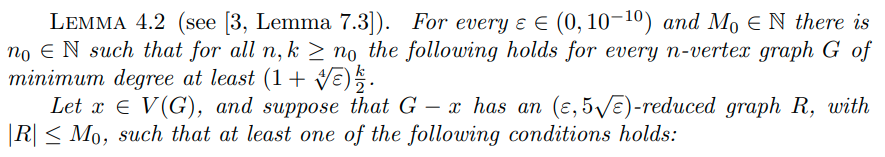 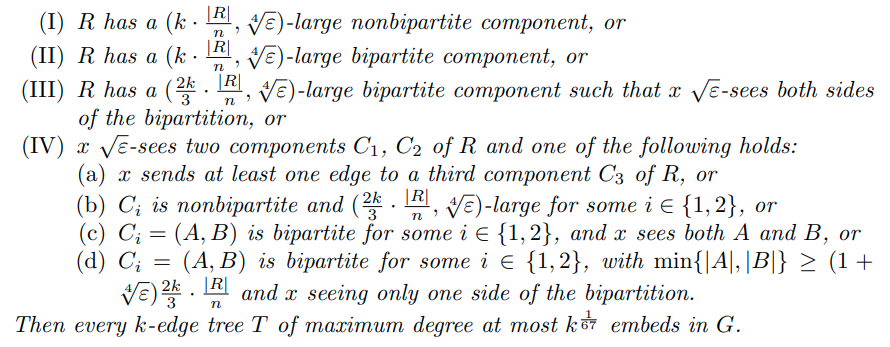 Sketch on its proof
Correctness
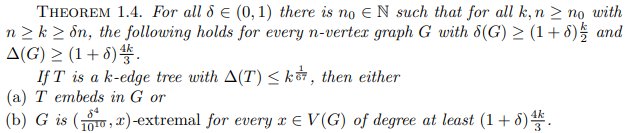 Sketch on its proof
Correctness
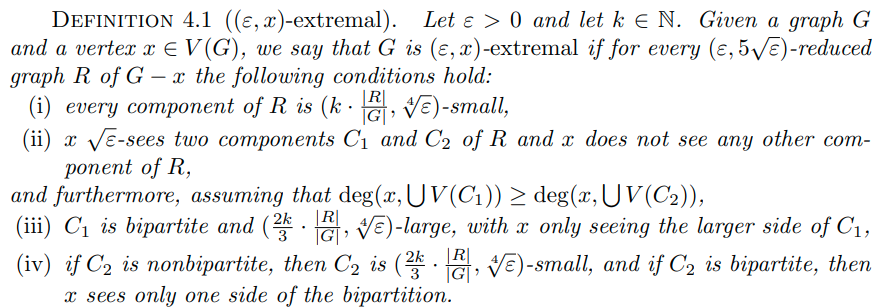 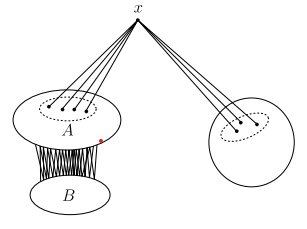 Sketch on its proof
Correctness
Conjecture 1.1
An approximate version
Theorem  1.3
An weaken version excludes extremal case
Together with 1.4 proves 1.3
The case of 
extremal graph
And Lemma 5.4
Theorem  1.4
proves
Lemma  4.2
from
from
G. Besomi, M. Pavez-Signe, and M. Stein, \' Degree conditions for embedding trees, SIAM J. Discrete Math., 33 (2019), pp. 1521--1555, https://doi.org/10.1137/18M1210861.
Sketch on its proof
Correctness
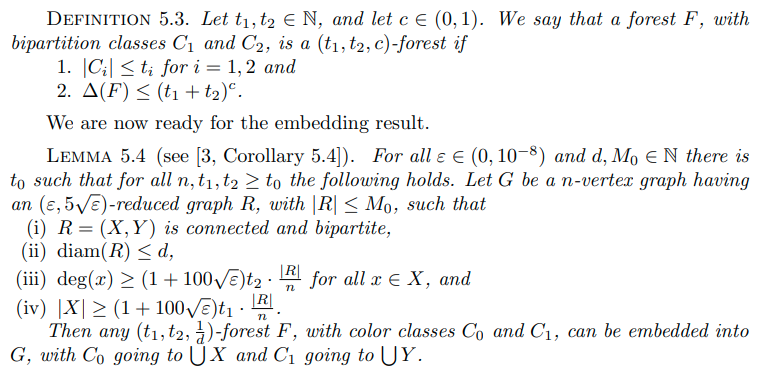 Sketch on its proof
Correctness
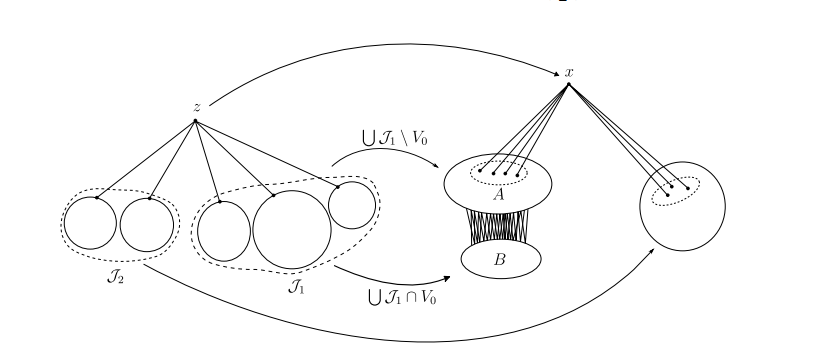 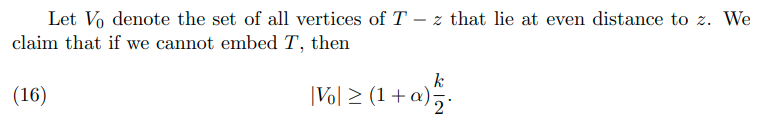 Sketch on its proof
Correctness
Conjecture 1.1
An approximate version
Theorem  1.3
An weaken version excludes extremal case
Together with 1.4 proves 1.3
The case of 
extremal graph
And Lemma 5.4
Theorem  1.4
proves
Lemma  4.2
from
from
G. Besomi, M. Pavez-Signe, and M. Stein, \' Degree conditions for embedding trees, SIAM J. Discrete Math., 33 (2019), pp. 1521--1555, https://doi.org/10.1137/18M1210861.
outline
Problem definition
Proposed conjecture
Sketch on its proof
	-> sharpness
	-> correctness
Conclusion
Conclusion
Contribution
	-> conjecture 1.1
	-> proof of approximation version
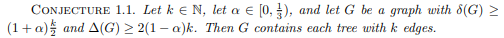 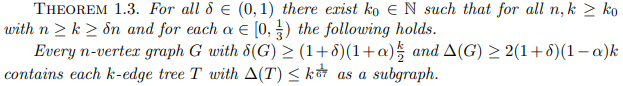 Thanks for your listening
Reference
Guido Besomi, Matías Pavez-Signé, and Maya Stein SIAM J. Discrete Math., 34(4), 2108–2123. (16 pages)